Le Foreign Corrupt Practices Act (FCPA)
Formation
Mis à jour en juin 2021
Le Foreign Corrupt Practices Act (FCPA)Ordre du jour de la formation
Une fois cette formation terminée, vous devriez avoir une
connaissance des sujets suivants :
NOTRE
ENGAGEMENT
MTS s'oppose fermement à la  corruption. Nous sommes  assujettis à un grand nombre  de lois internationales anti-  corruption dans le monde  entier. Nous nous engageons  à nous conformer aux normes  de conduite éthique les plus  strictes en respectant ces lois  partout où nous exerçons  notre activité.
Une vue d'ensemble du paysage de la lutte anti-corruption

Le Foreign Corrupt Practices Act (loi des États-Unis)

L'importance d'une bonne tenue de la comptabilité et des  contrôles internes

L'importance de la compréhension des exigences des tiers

Vos obligations

Comment signaler un problème ?
E N T R E P R I S E
MTS CONFIDENTIEL
2
Le Foreign Corrupt Practices Act (FCPA)Une vue d'ensemble du paysage de la lutte anti-corruption
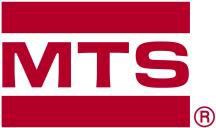 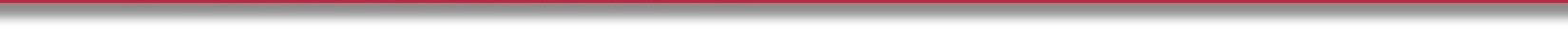 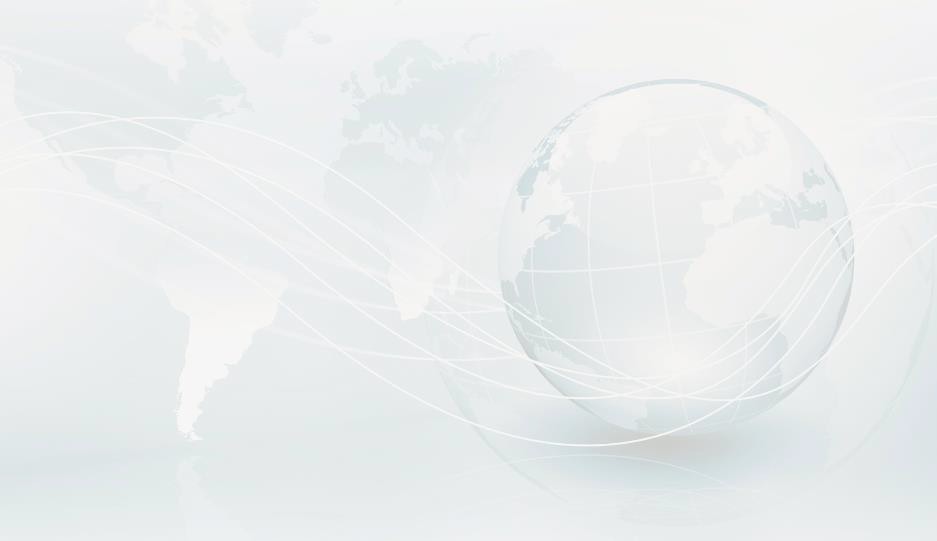 La corruption est un problème répandu dans le monde entier et qui affecte l'économie  mondiale. Les pays du monde entier font voter de plus en plus de lois pour envoyer le  message que la corruption, sous toutes ses formes, ne sera pas tolérée.
La corruption est mauvaise  pour les affaires

Les actes de corruption peuvent  avoir pour effet d'augmenter les  coûts d'exploitation dans la  majorité du monde, parce que les  pots de vin finissent par  s'introduire dans le coût total des  biens et des services, créant ainsi  une distorsion du marché et des  inégalités à l'échelle mondiale.
Créer une concurrence  déloyale
Entraîner l'apparition de  produits et services de qualité  inférieure
Saper la confiance du public
Encourager les infractions aux  lois en matière de sécurité sur  le lieu de travail,  d'environnement et de travail  des enfants - pour ne citer que  quelques exemples.
La corruption
peut :
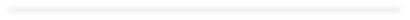 E N T R E P R I S E
MTS CONFIDENTIEL
3
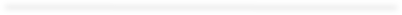 Le Foreign Corrupt Practices Act (FCPA)Une vue d'ensemble du paysage de la lutte anti-corruption
Législation
Au vu des effets négatifs que peut avoir la corruption, des pays de par le monde ont promulgué des lois  en vue de l'interdire. Les entreprises qui enfreignent ces lois ont beaucoup à y perdre, par exemple :

D'importantes amendes, et même de longues peines d'emprisonnement, pour les individus

La suspension ou l'interdiction de recevoir des contrats publics

Des dommages en termes de réputation, de relations d'affaires et de succès à long terme


Le Foreign Corrupt Practices Act (FCPA)
Le FCPA est le nom de la loi anti-corruption des États-Unis. La portée et l'applicabilité du FCPA est  large - il s'applique à quiconque travaille au sein d'une entreprise cotée à la bourse des États-Unis.  Par conséquent, cette loi s'applique à tous les employés de MTS dans tous les sites.
E N T R E P R I S E
MTS CONFIDENTIEL
4
Le Foreign Corrupt Practices Act (FCPA)loi des États-Unis
Qu'est-ce que le FCPA ?
Le FCPA est le nom de la loi anti-corruption des États-Unis. Le FCPA interdit aux employés de MTS et à  quiconque exerçant son activité en notre nom d'offrir des paiements de corruption ou des choses de  valeur à un fonctionnaire afin d'obtenir/conserver un marché ou obtenir un avantage commercial déloyal.
QUOI :
À QUI :
DANS QUEL BUT
Interdiction d'offrir ou de  payer un objet de valeur  quel qu'il soit, que ce soit  directement ou par  l'intermédiaire d'une  tierce partie
À tout fonctionnaire,
employé d’une entreprise  publique, ou parent d’un  fonctionnaire
Obtenir des marchés ou un  avantage commercial  déloyal
Loi britannique anti-corruption de 2010
La loi britannique anti-corruption de 2010 est une autre législation anti-corruption qui s'applique de  manière large à toute entreprise qui exerce son activité au Royaume-Uni. Cette loi s'ajoute à la législation  FCPA, sans la remplacer.

Loi et réglementations locales
S’appliquent également les lois et règlements de tous les pays où MTS exerce ses activités.
E N T R E P R I S E
MTS CONFIDENTIEL
5
Le Foreign Corrupt Practices Act (FCPA)
Comprendre la loi
La compréhension des termes clés vous aidera à mieux comprendre – et respecter – la  politique de MTS concernant le FCPA et les lois anti-corruption partout où nous exerçons  notre activité. Les termes clés sont :
Pots-de-vin
Intention de corrompre
Fonctionnaire
Avantage commercial déloyal
POT-DE-VIN

Un pot-de-vin a un sens plus large qu'un simple paiement en espèces.  Si quelque chose est  offert afin d'obtenir ou conserver un marché, gagner un avantage commercial déloyal ou  obtenir de quelqu'un qu'il fasse quelque chose d'irrégulier, il est probable que cela soit  considéré comme un pot-de-vin.

Souvenez-vous : quelle que soit son importance, le pot-de-vin est illégal.
E N T R E P R I S E
MTS CONFIDENTIEL
6
Le Foreign Corrupt Practices Act (FCPA)
POT-DE-VIN
Souvenez-vous : quelle que soit son importance, le pot-de-vin est illégal.
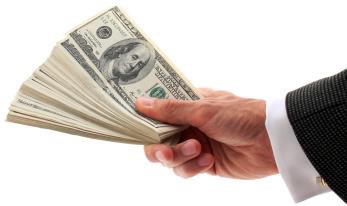 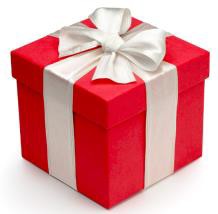 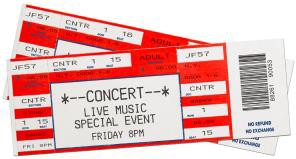 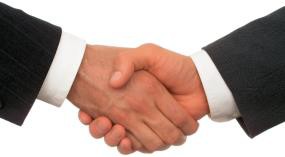 Espèces  Chèque  Mandat poste  Une remise  Un bonus
Dessous de table  Biens gratuits
Cadeaux (qui ne sont pas conformes aux
coutumes locales)  Chèque-cadeau  Cartes-cadeaux
Contribution aux œuvres de bienfaisance  Contributions politiques
Offert indirectement  Ex. : une bourse au  parent d'un  fonctionnaire
Divertissement, par ex. :  Places de concert  Billets pour une
manifestation sportive  Un voyage
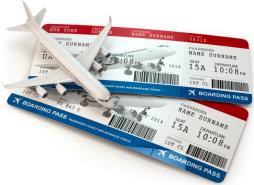 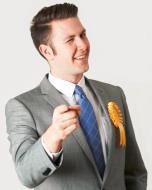 Les marques d'hospitalité  sont considérées comme des  pots-de-vin si les frais sont :
Déraisonnables
Disproportionnés
Ne sont pas fondés sur un
but commercial légitime
Marques d'hospitalité,  par exemple :
Repas  Boissons  Hôtel  Voyage
Hébergement
Transport
Une faveur, par exemple :  Utilisation de matériel, équipement, etc.
Jouissance d'installations  Un prêt
La promesse d'un emploi  Proposition de payer des indemnités  d'assurance
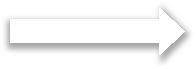 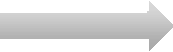 E N T R E P R I S E
MTS CONFIDENTIEL
7
Le Foreign Corrupt Practices Act (FCPA)
Comprendre la loi
INTENTION DE CORROMPRE
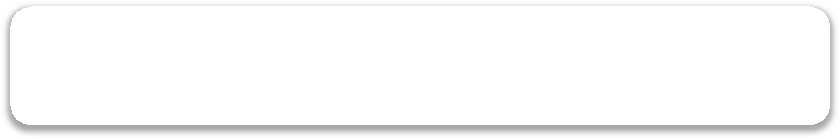 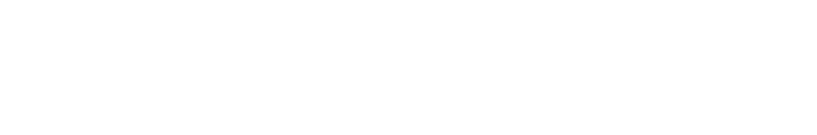 Peu importe que l'offre soit acceptée ou non ; le simple fait de faire une proposition avec l'intention  d'influencer de manière indue un fonctionnaire constitue une violation de la loi. Si une autre personne  vous ordonne de faire une telle offre, cela ne vous exonère pas de votre responsabilité.
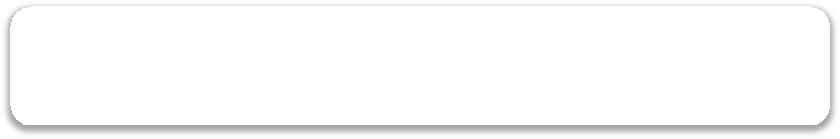 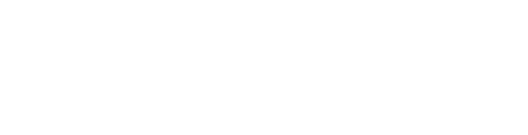 FONCTIONNAIRE
Ceci est une définition large - vous devez savoir avec qui vous travaillez. Un fonctionnaire est quiconque agit  à titre officiel pour un gouvernement autre que celui des États-Unis ou un organisme public international.
Par exemple :

Membre des forces armées
Docteur d'un hôpital public
Personne engagée pour étudier les soumissions au nom d'une agence gouvernementale
Membre d'une famille royale qui gère une industrie détenue par le gouvernement
Employé d'une entreprise de services publics appartenant à un État ou contrôlée par un État
Agent d'immigration
Fonctionnaire d'une agence douanière
E N T R E P R I S E
MTS CONFIDENTIEL
8
Le Foreign Corrupt Practices Act (FCPA)
Comprendre la loi

« Obtenir ou conserver un marché »
Et
« Avantage déloyal »
En tant qu'employés de MTS, nous ne pouvons pas faire ce qui suit en échange d'un paiement  ou de quelque objet de valeur que ce soit. Exemples d'actions inappropriées en vertu des  lois anti-corruption :

Contourner les règles et réglementations ayant trait aux exportations et importations

Accorder une exception à une réglementation

Faire quelque chose d'irrégulier afin d'influencer le processus d'attribution

Donner à quelqu'un accès à une information non publique sur les soumissions

Influencer l'issue d'un procès ou d'une action d'application de la loi
E N T R E P R I S E
MTS CONFIDENTIEL
9
Le Foreign Corrupt Practices Act (FCPA)Bonne tenue de la comptabilité et contrôles internes
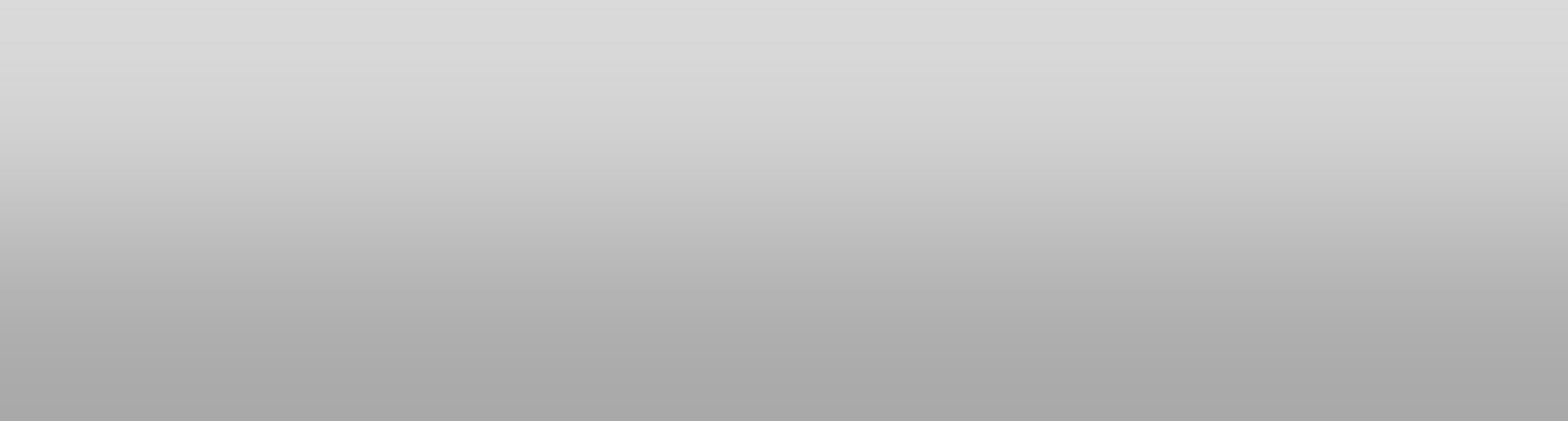 Règle : les individus et les sociétés doivent tenir des  registres exacts et exhaustifs des transactions  auxquelles ils prennent part
Pour se conformer : MTS doit tenir à jour des livres  et des registres qui reflètent les transactions de  l'entreprise
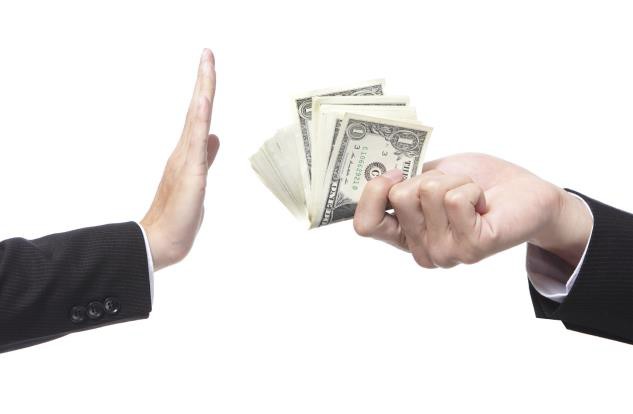 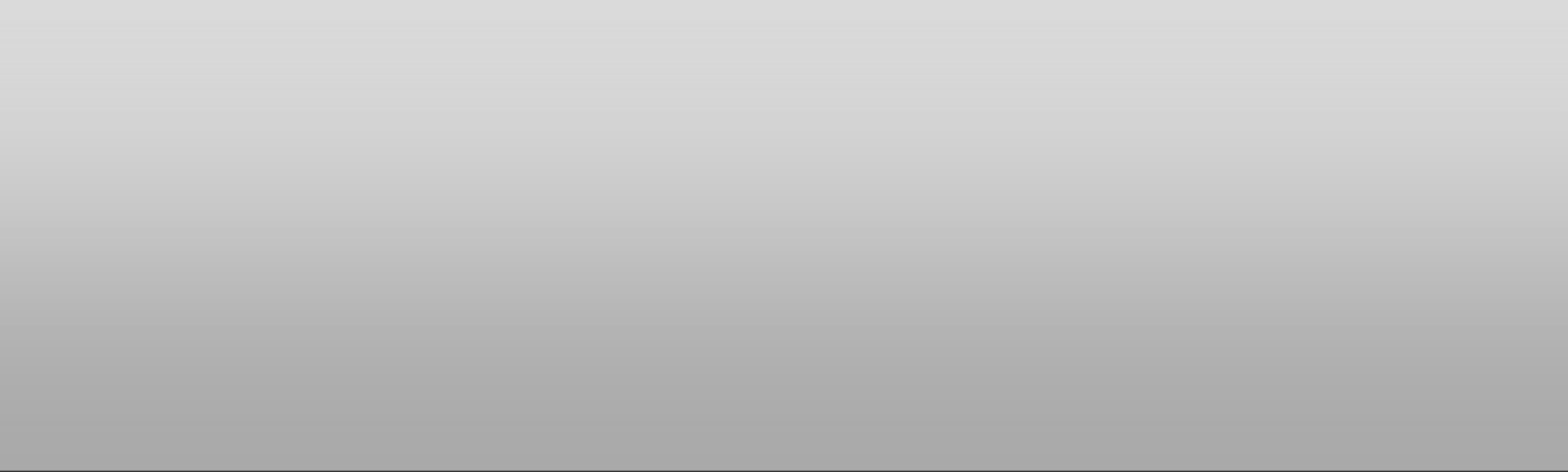 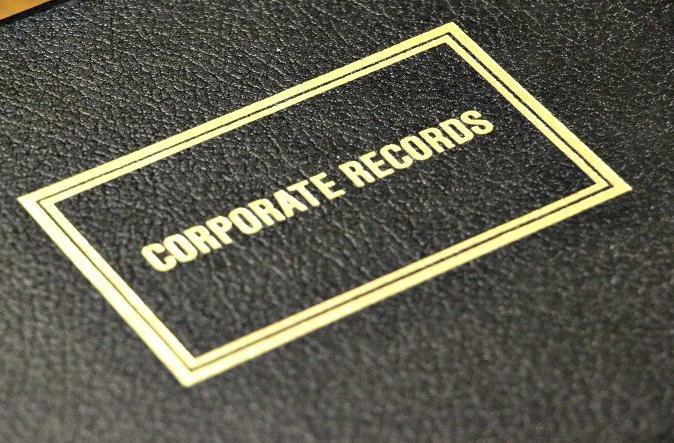 Règle : il est interdit aux individus et aux  entreprises d'échouer sciemment à mettre en  œuvre les contrôles internes
Pour se conformer : MTS doit maintenir un  système de contrôles comptables internes afin de  s'assurer de communiquer les transactions avec  exactitude et une protection des biens doit être  conçue et maintenue
E N T R E P R I S E
MTS CONFIDENTIEL
10
Le Foreign Corrupt Practices Act (FCPA)Bonne tenue de la comptabilité et contrôles internes
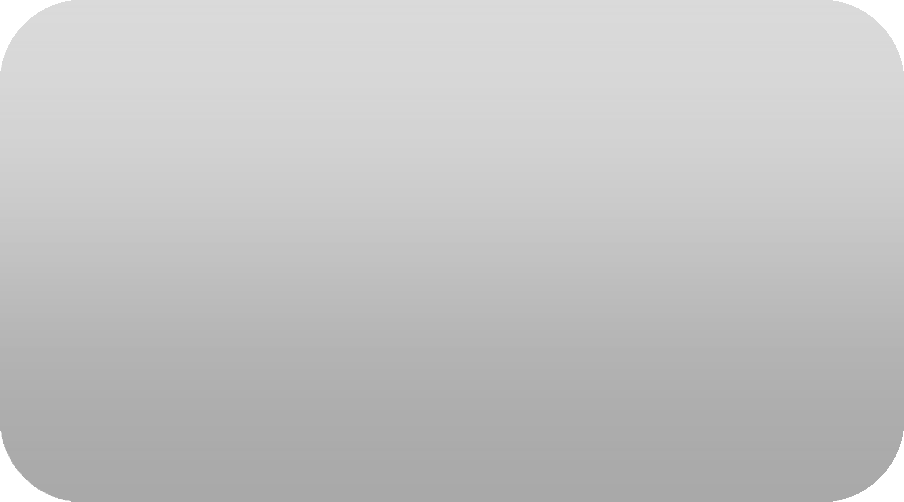 Transparence
Les dépenses doivent être inscrites de  manière transparente. Il vous incombe de  vous assurer de :

Tenir des registres exacts de tous  paiements faits ou reçus, et de toutes  les autres transactions importantes.

Respecter les contrôles internes de MTS  afin d'être sûr que tous les paiements  sont décrits de manière honnête et que  les fonds de MTS ne sont pas utilisés à  des fins illicites.

Signalez une violation potentielle de
ces contrôles.
Une « bonne tenue de la comptabilité »  signifie :
Communication exacte des transactions  (par ex. montant, but commercial,  institutions/personnes impliquées)
Documents justificatifs adéquats
Tous les fonds et comptes sont
communiqués et notés

« Contrôles internes » signifie :

Approbations nécessaires concernant  les transactions

Obligation redditionnelle en matière  d'actifs

Prévenir et détecter
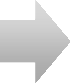 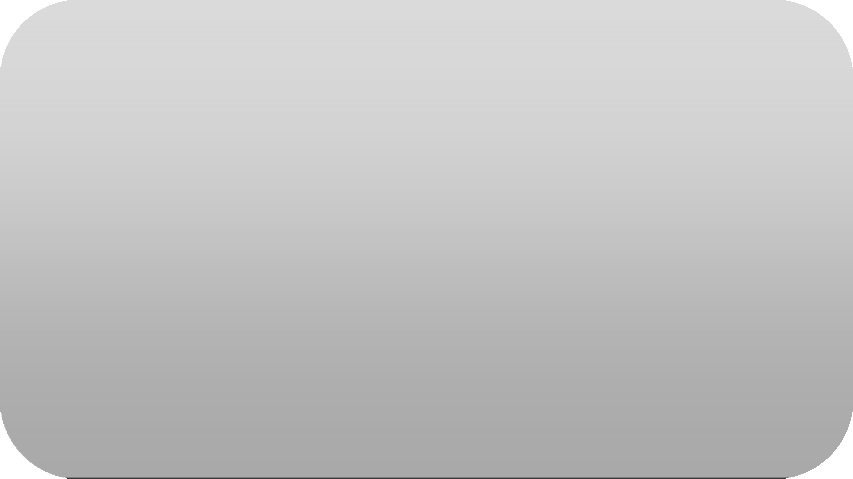 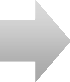 E N T R E P R I S E
MTS CONFIDENTIEL
11
Le Foreign Corrupt Practices Act (FCPA)Bonne tenue de la comptabilité et contrôles internes
Exemples de non-respect des politiques

Voyage et divertissement
Les rapports pour remboursement de frais n'incluent pas des descriptions adéquates  (codes de compte/projet, montant en dollars, but commercial, institutions/personnes  impliquées, etc.)
Les rapports pour remboursement de frais ne contiennent pas les documents  justificatifs/reçus
Approbations de la direction
Les approbations des escomptes sur ventes par la direction sont manquantes
Les rapports pour remboursement de frais contiennent des approbations de la direction
tardives ou non accordées
Parrainages
Parrainer des institutions appartenant à un État (c.-à-d., des universités) auxquelles sont  associées des fonctionnaires
Dépenses paraissant luxueuses en nature, avec l'intention d'obtenir ou conserver un marché
Importation/exportation
Paiements faits à des fonctionnaires douaniers afin d'accélérer l'importation/exportation de  marchandises
Paiements à des fonctionnaires pour obtenir de fausses licences ou faux permis
d'importation/exportation ou faciliter l'obtention de ceux-ci
E N T R E P R I S E
MTS CONFIDENTIEL
12
Le Foreign Corrupt Practices Act (FCPA)L'importance de la compréhension  des exigences des tiers
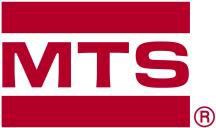 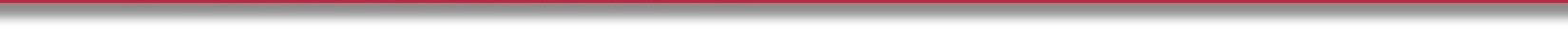 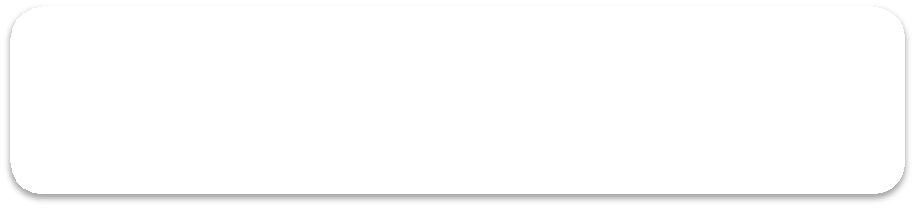 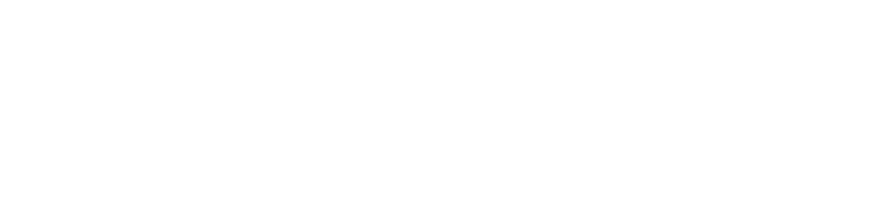 Selon le Département de la Justice (DOJ) des États-Unis et la  Securities and Exchange Commission (SEC), un pourcentage  important de toutes les actions d'application du FCPA a eu trait à  des conduites irrégulières provenant de tiers alors qu'ils  agissaient au nom de l'entreprise respective
Vous êtes responsable
En plus de nos propres actions, nous pouvons être tenus pour responsables des actes de nos  représentants, consultants, revendeurs, et autres partenaires commerciaux. C'est pourquoi il est  essentiel que vous compreniez les pratiques commerciales anti-corruption qu'il faut respecter chez MTS.

Vérification au préalable

Vous devez vous assurer que tous les partenaires commerciaux avec lesquels MTS fait affaire :

N'ont pas de réputation, ni d'antécédent, de comportement illégal ou corrompu.

Savent qu'il doivent exercer leur activité en conformité avec la Politique de Conformité de MTS au  Foreign Corrupt Practices Act OGC-018.

S'assurent que les contrats établissent clairement l'étendue du travail à effectuer et la nécessité de  mener leurs affaires de manière légale.

Faites remonter le problème au Bureau du risque et de la conformité si vous avez des problèmes  qui pourraient suggérer un acte de corruption.
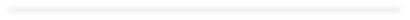 E N T R E P R I S E
MTS CONFIDENTIEL
13
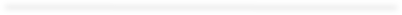 Le Foreign Corrupt Practices Act (FCPA)L'importance de la compréhension  des exigences des tiers
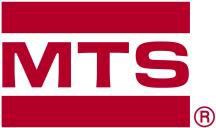 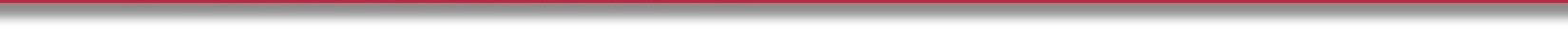 Drapeaux rouges
En tant qu'employés de MTS, il nous incombe de connaître et respecter la loi, les politiques de MTS et les  procédures de MTS. Quand vous envisagez de travailler avec un nouveau tiers, soyez vigilants vis-à-vis  des déclarations de ce type :

« C'est comme ça que l'on fait des affaires dans mon pays. »

« Ce paiement n'a pas besoin d'être approuvé. »

« Je connais quelqu'un qui travaille pour le gouvernement et qui peut nous aider. »

« Notre politique consiste à utiliser une banque qui se trouve en dehors de notre pays. »

« Mon entreprise a une entente spéciale avec un fonctionnaire. »

« Une contribution politique pourrait accélérer les choses. »
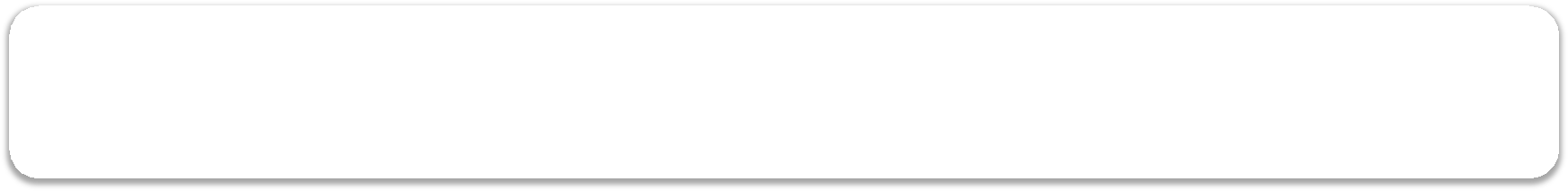 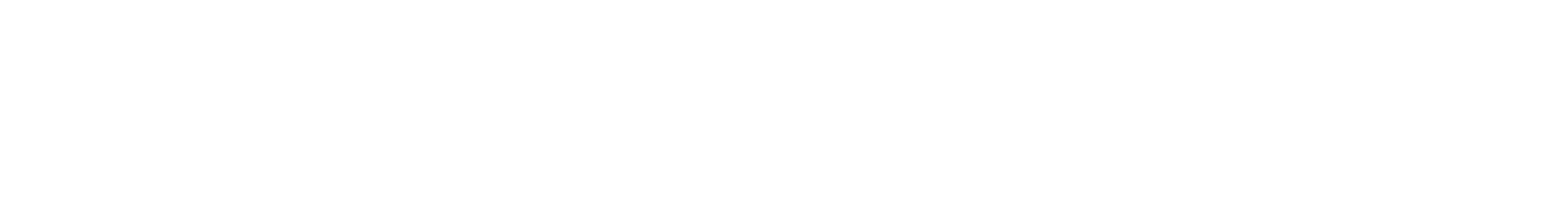 Si cela vous semble suspect, malhonnête ou contraire à la loi, c'est que c'est  probablement le cas ! Contactez le Bureau du risque et de la conformité si vous  rencontrez ce type de situation.
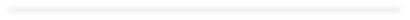 E N T R E P R I S E
MTS CONFIDENTIEL
14
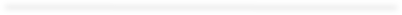 Le Foreign Corrupt Practices Act (FCPA)Vos obligations
Dans le cadre de votre travail quotidien chez MTS, vous avez  l'obligation de :
Connaître et respecter la politique anti-corruption de MTS et les lois anti-corruption

Faire part sans délai de vos problèmes concernant des violations suspectées de la loi

Obtenir des conseils auprès du Bureau du risque et de la conformité si vous n'êtes pas  sûr de la manière dont la loi s'applique à une situation à laquelle vous êtes confronté

Pour plus d'informations, examinez les politiques et procédures pertinentes :

Politique de Conformité de MTS au Foreign Corrupt Practices Act OGC-010
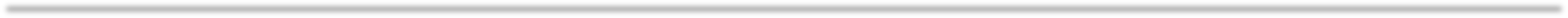 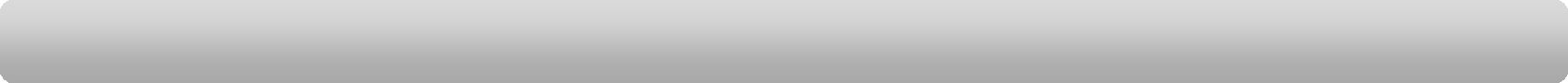 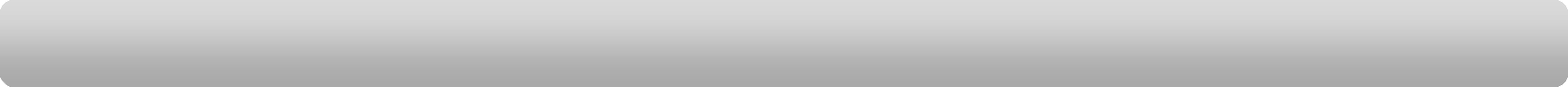 Procédures pour la Conformité au Foreign Corrupt Practices Act
E N T R E P R I S E
MTS CONFIDENTIEL
15
Le Foreign Corrupt Practices Act (FCPA)Utilisation du code de conduite MTS
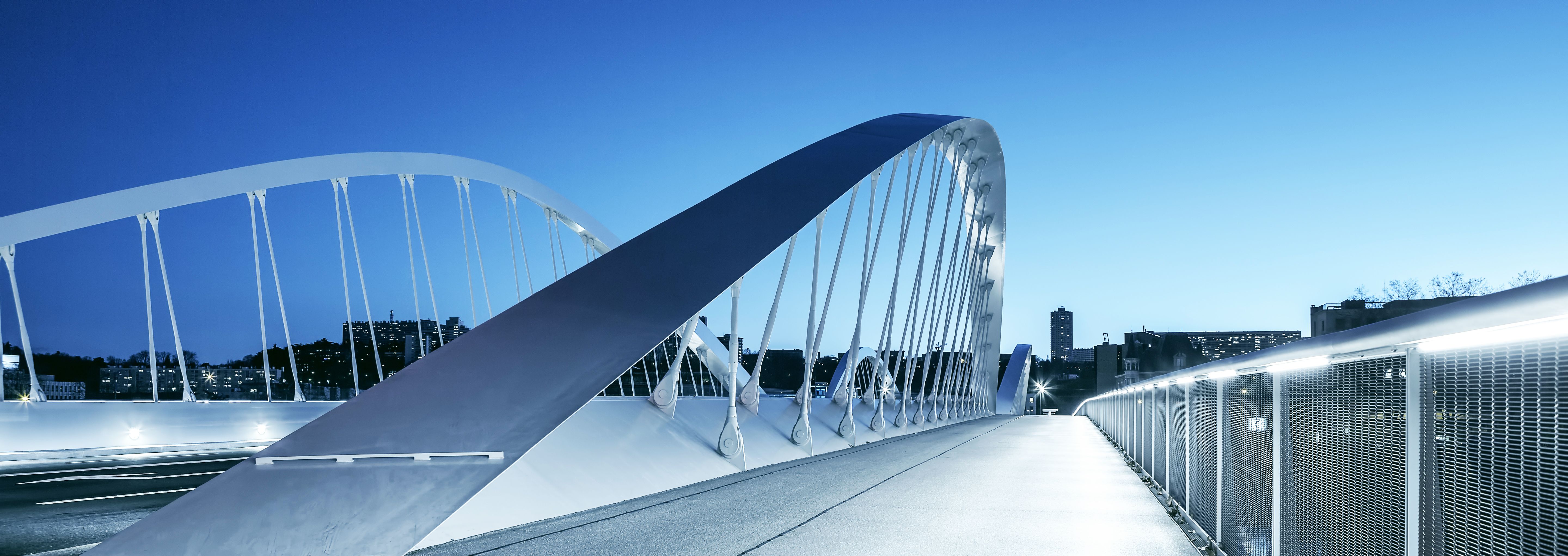 Comment demander conseil ou signaler un problème
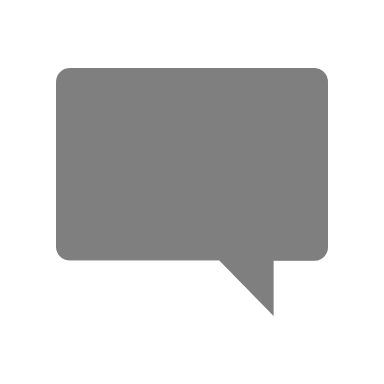 PARLER Au Bureau conformité et risques, ou à votre supérieur hiérarchique, aux R.H. ou au comité local d’Éthique des Affaires
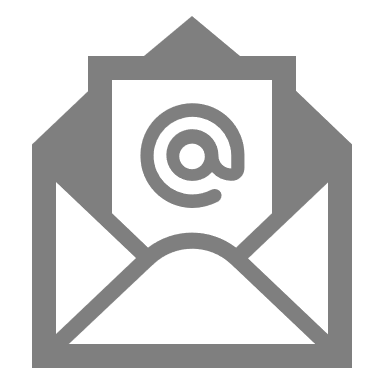 EMAIL Au Bureau conformité et risques : mts_risk_and_compliance@mts.com
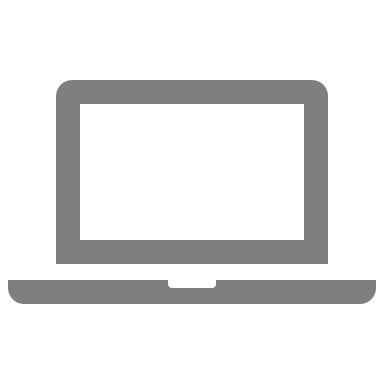 VISITE Ligne d’alerte MTS https://alertline.com
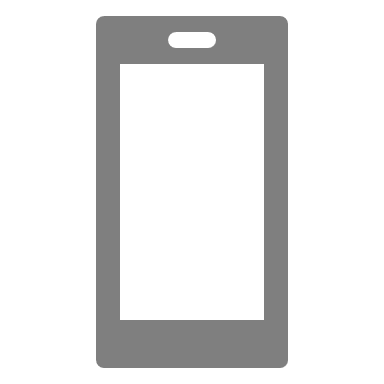 APPEL Numéros de la Ligne d'alerte 888-321-5562 (les numéros de téléphone régionaux sont répertoriés dans le Code)
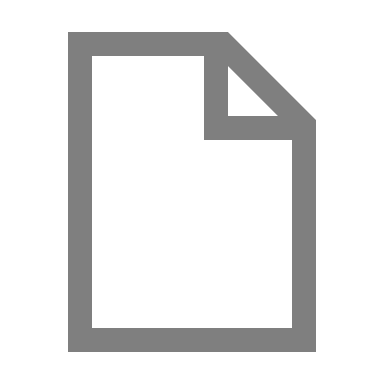 Les signalements à la Ligne d'alerte peuvent être faits de manière anonyme.
16
Le Foreign Corrupt Practices Act (FCPA)Récapitulons
Maintenant que vous avez terminé cette formation, souvenez-vous :
Ne corrompez pas directement ou indirectement un  fonctionnaire dans un but répréhensible
NOTRE
ENGAGEMENT
MTS s'oppose fermement à la  corruption. Nous sommes  assujettis à un grand nombre  de lois internationales anti-  corruption dans le monde  entier. Nous nous engageons  à nous conformer aux normes  de conduite éthique les plus  strictes en respectant ces lois  partout où nous exerçons  notre activité.
Tenez des registres exacts
Assurez-vous qu'une vérification préalable a été effectuée
avant de faire affaire avec un nouveau tiers
Contactez le BRC pour lui poser vos questions
Signalez vos inquiétudes
E N T R E P R I S E
MTS CONFIDENTIEL
17